DNA Replication
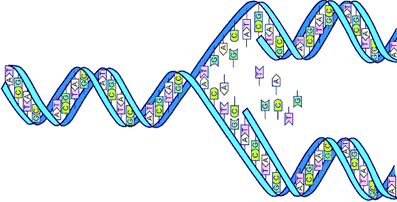 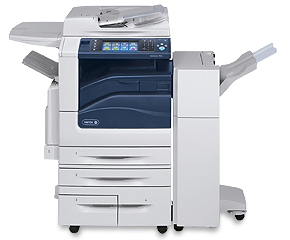 MUST BE ABLE TO IDENTIFY
5’ AND 3’ direction!!!
Foglia
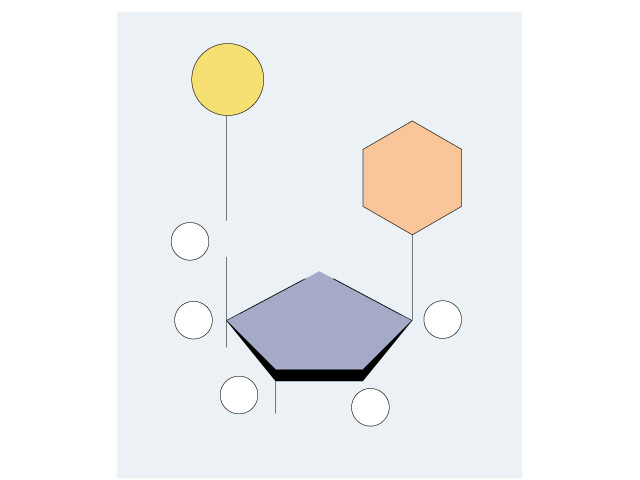 nucleotide
PO4
N base
5
CH2
O
1
4
ribose
3
2
OH
Foglia
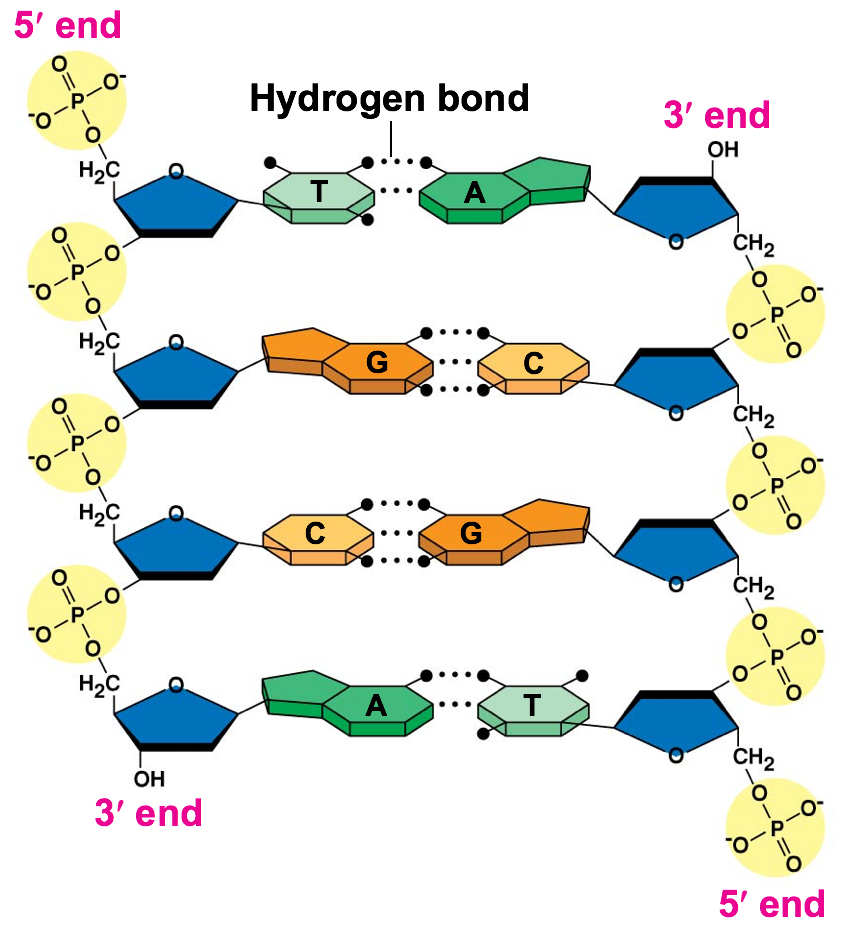 -ASE = enzyme
PRIMASE
HELICASE
LIGASE
POLYMERASE
TOPOISOMERASE
TELOMERASE
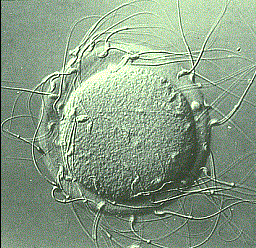 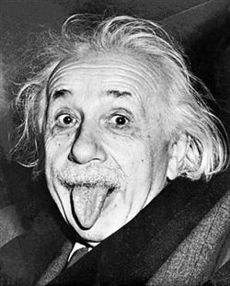 DNA Replication
DNA Replication is the process of making an exact copy of DNA 
This occurs inside the nucleus ONLY before the cell divides by mitosis, meiosis or binary fission (cytoplasm)
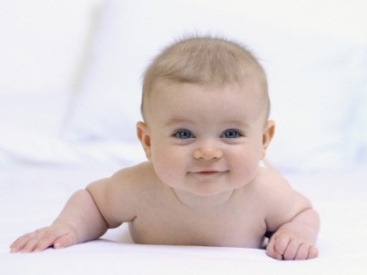 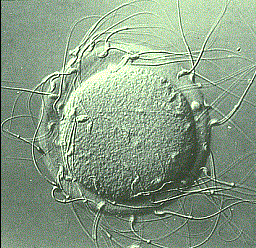 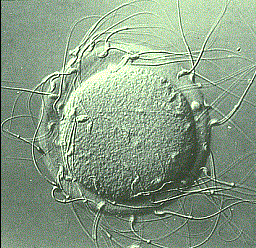 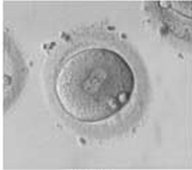 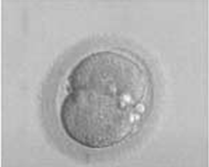 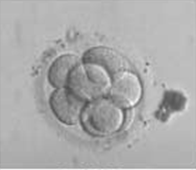 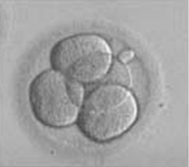 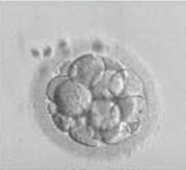 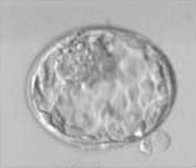 Semi-
Conservative

Conservative

Dispersive
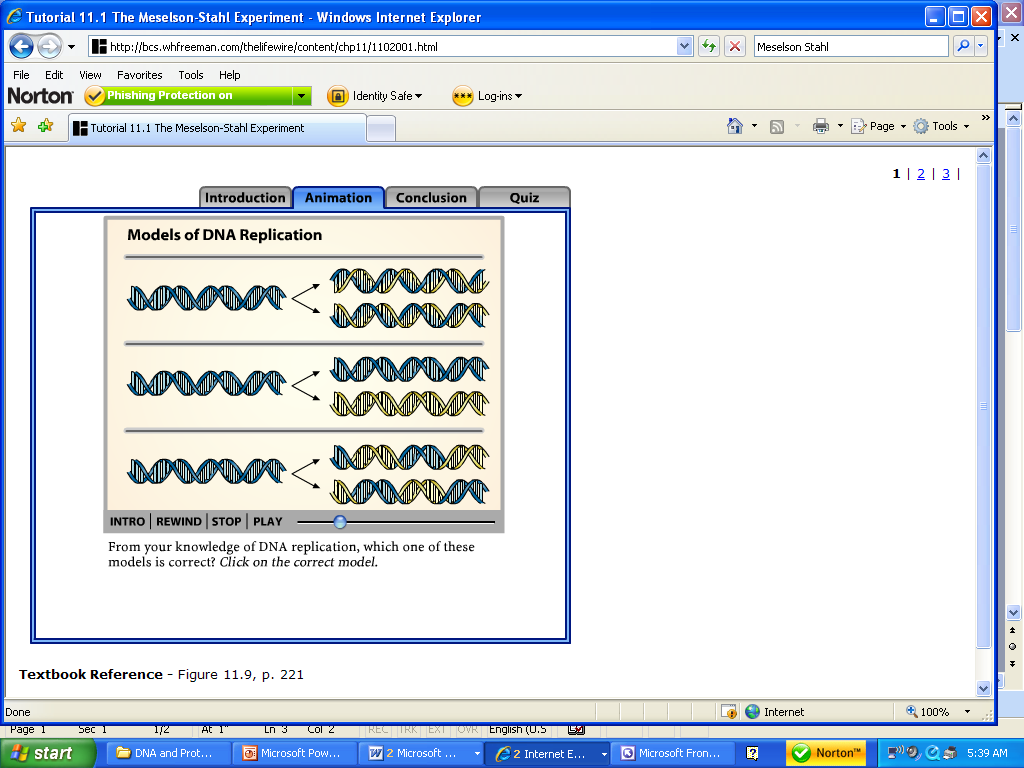 Semiconservative Model
Each of the new DNA molecules are exact copies of each other.
 In each molecule there is one original strand and one new strand
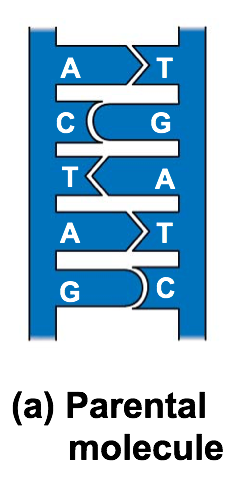 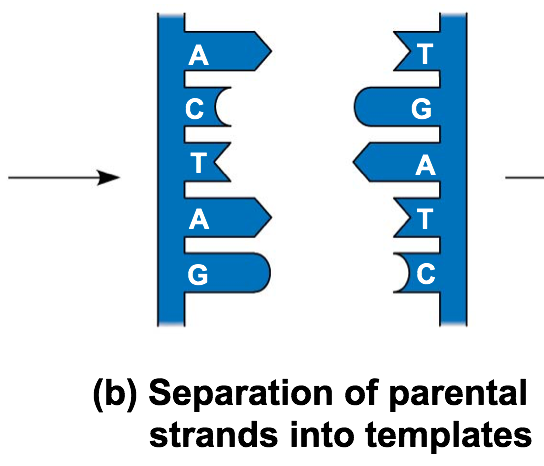 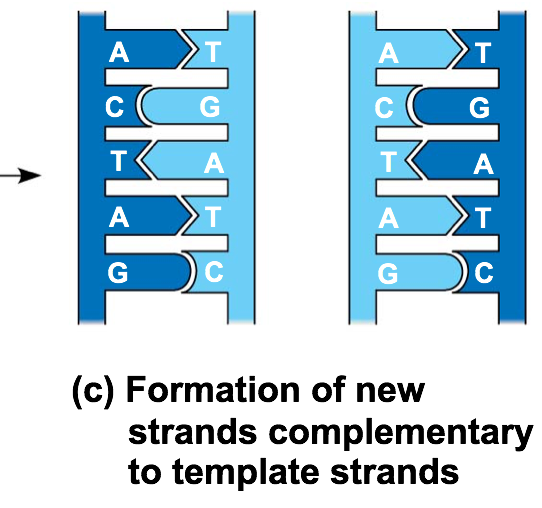 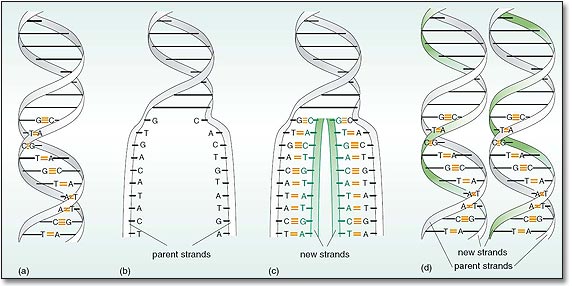 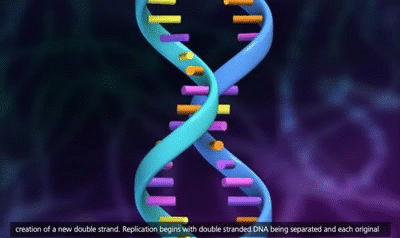 How do you make copies?
Step 1: A helicase enzymes unzips the two strands by breaking the hydrogen bonds between bases
Step 2: DNA polymerase enzymes add complimentary nucleotides to each of the original strands
Step 3: DNA polymerase enzymes are released leaving you with two identical DNA molecules
Step 1: Unzipping the DNA
Helicase enzymes bind to an origin of replication and unzip the two strands by breaking the hydrogen bonds… creating a replication bubble and replication forks 
	-Single stranded binding proteins bind to the strands to prevent them from re-connecting
	-Topoisomerase helps relieve strain in the rest of the DNA molecule
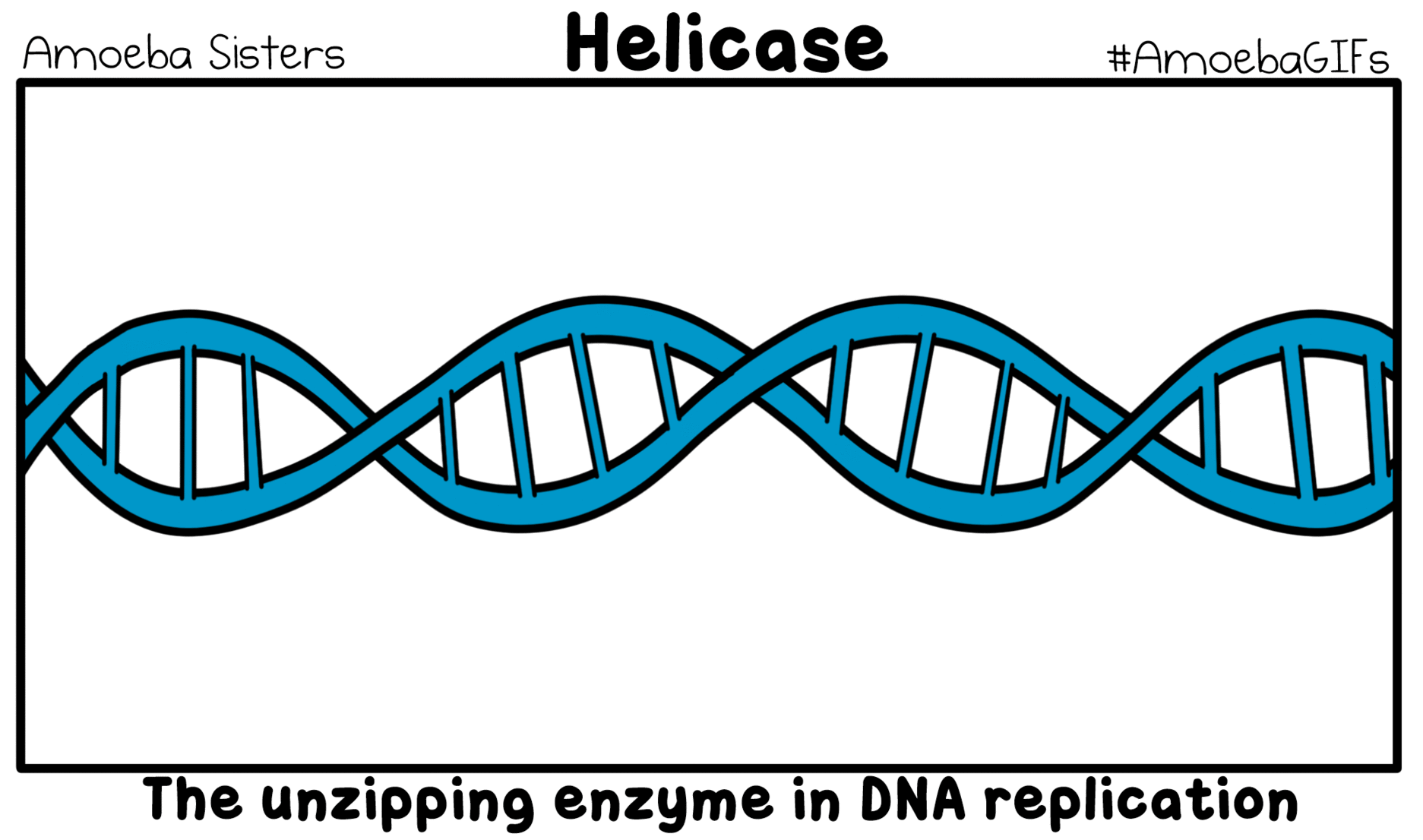 Sequence of DNA that basically says… HEY!!!START HERE
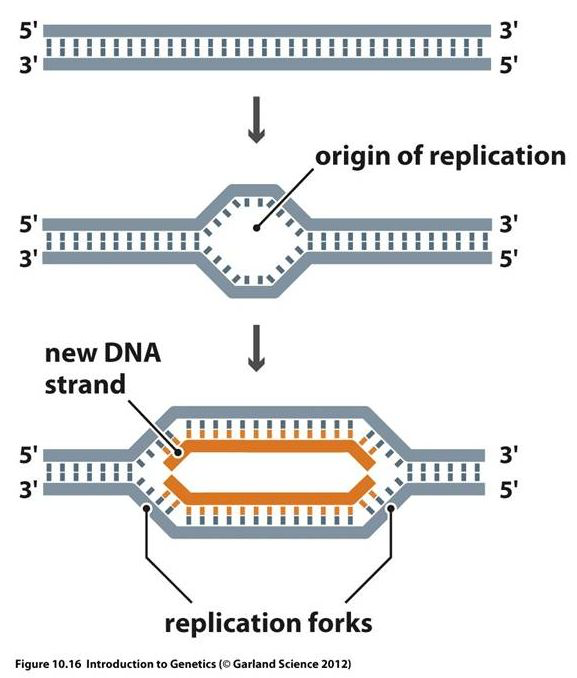 Origin of Replication
Figure 13.13
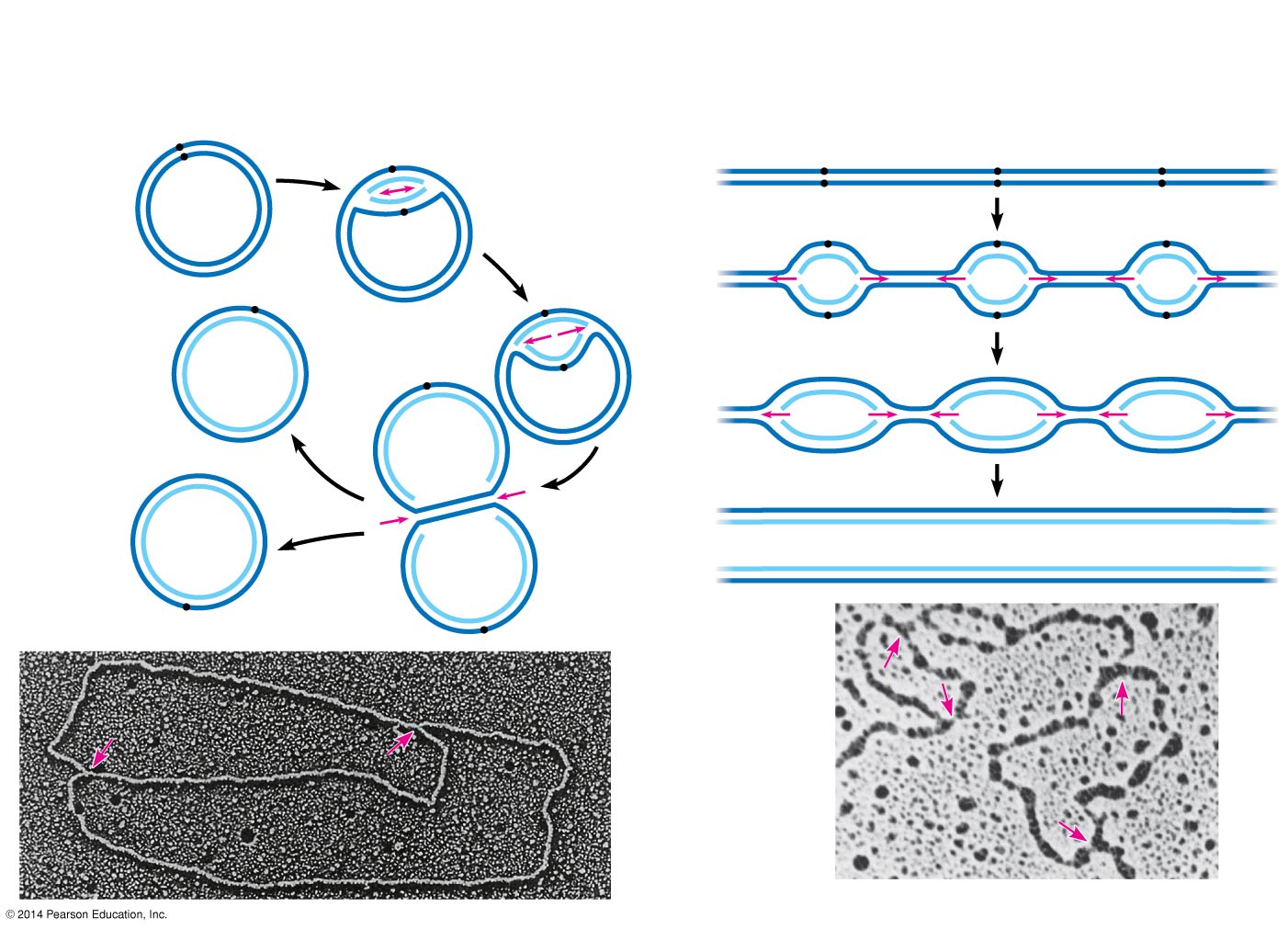 (b) Origins of replication in a eukaryotic
	cell
(a) Origin of replication in an E. coli cell
Parental
(template) strand
Origin of
replication
Double-stranded
DNA molecule
Origin of
replication
Daughter
(new) strand
Daughter (new)
strand
Parental (template)
strand
Replication
fork
Double-
stranded
DNA
molecule
Replication
bubble
Replication fork
Bubble
Two
daughter DNA
molecules
Two daughter DNA molecules
0.25 m
0.5 m
[Speaker Notes: Figure 13.13 Origins of replication in E. coli and eukaryotes]
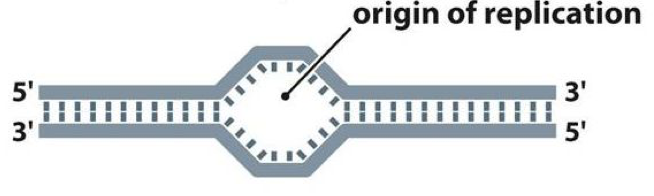 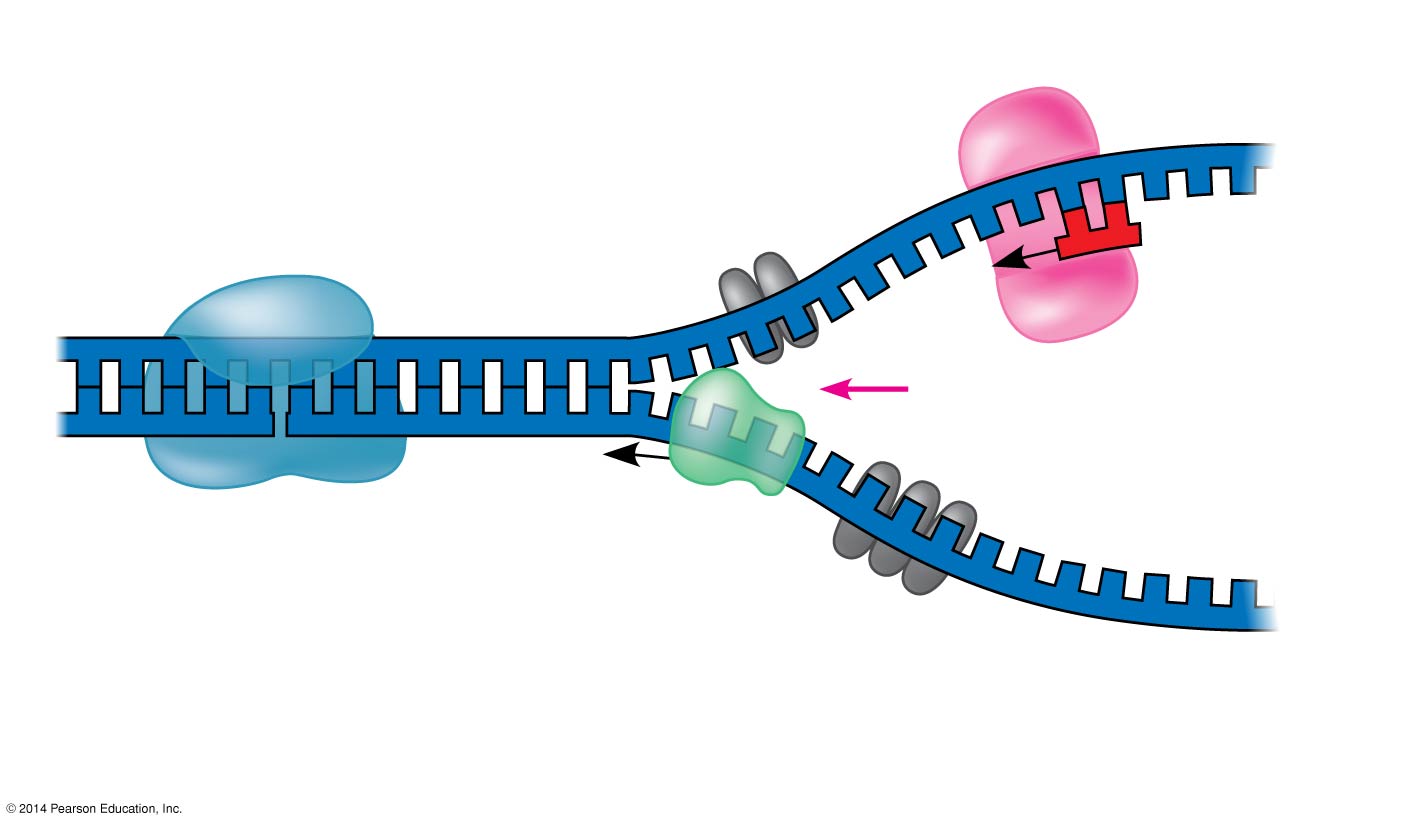 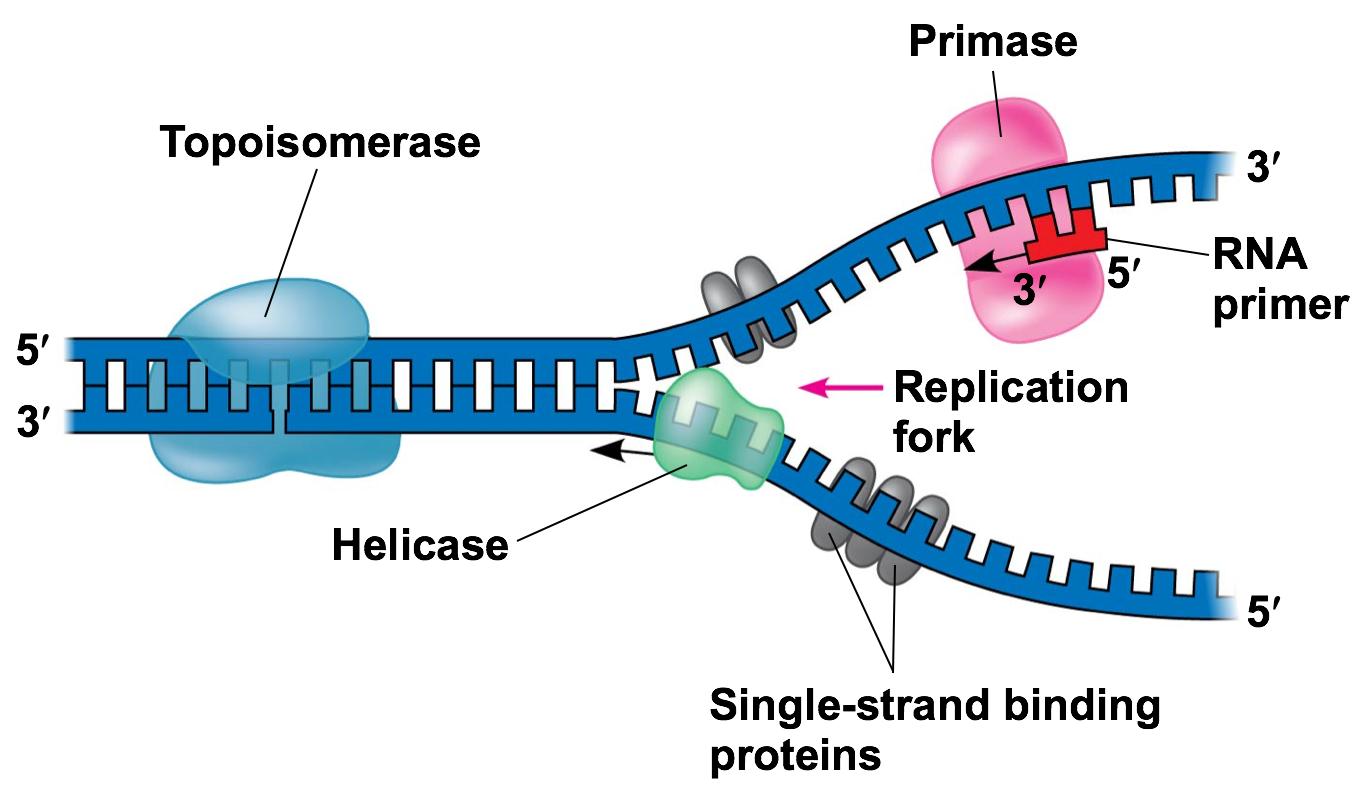 Step 2: Adding Nucleotides
-RNA primase adds an RNA primer (sequence of 5-10 RNA nucleotides) to start the process
-DNA polymerase III adds new nucleotides to the 3’ end, elongating the new DNA strand in a 5’  3’ direction
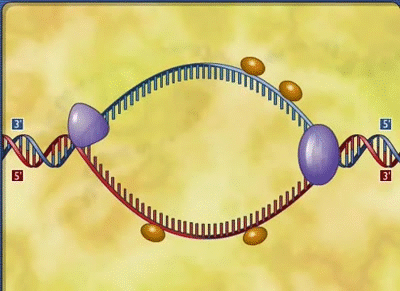 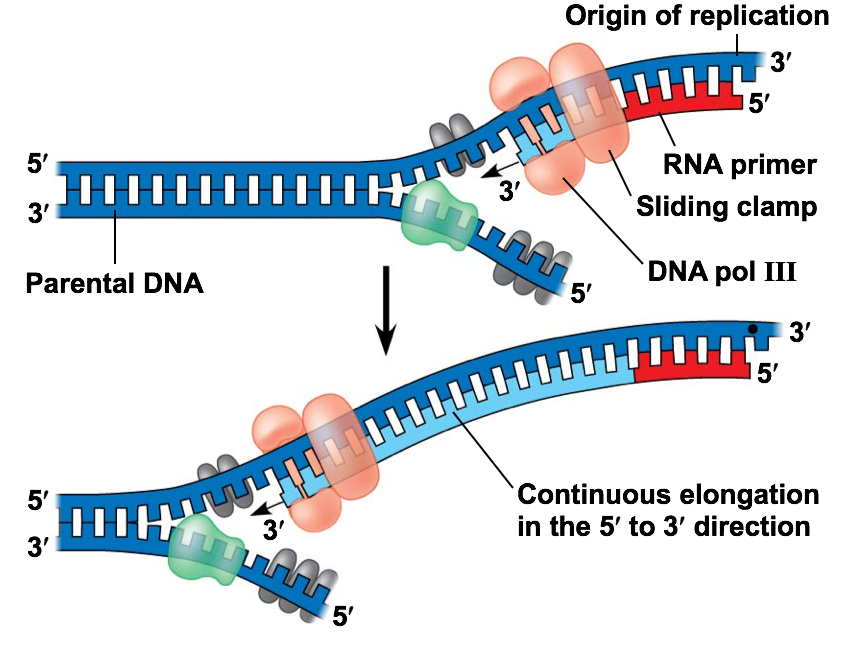 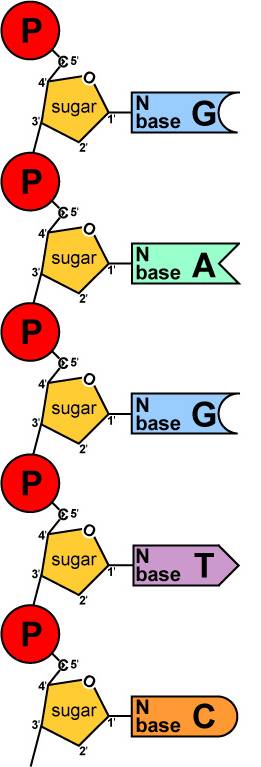 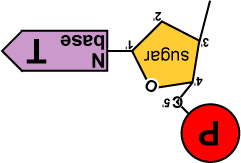 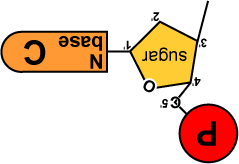 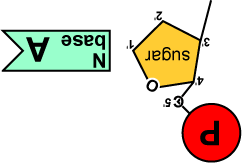 DNA
Polymerase III
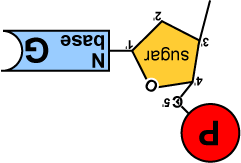 Foglia
[Speaker Notes: Ask which way will it be built?]
What type of reaction?
	Anabolic or Catabolic?
	Exergonic or Endergonic?
Where is the energy coming from?
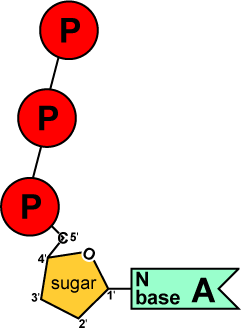 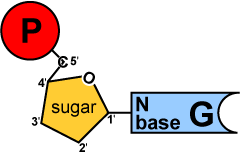 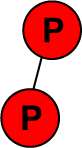 3
5
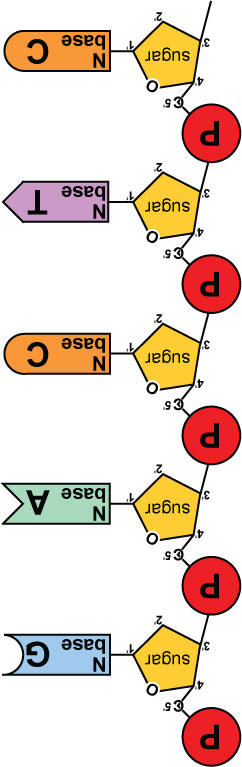 energy
DNA
Polymerase III
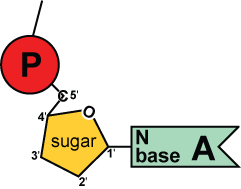 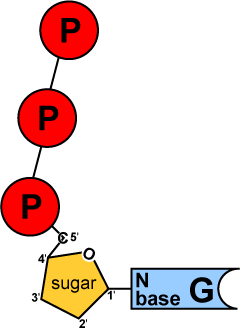 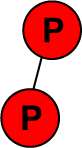 Nucleotides arrive as nucleosides with 3 phosphate groups!
*Removal of phosphates provides energy!
DNA
Polymerase III
energy
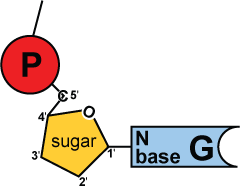 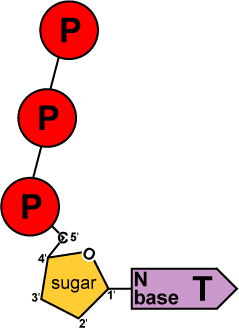 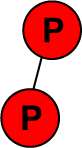 DNA
Polymerase III
energy
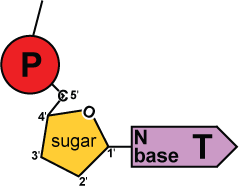 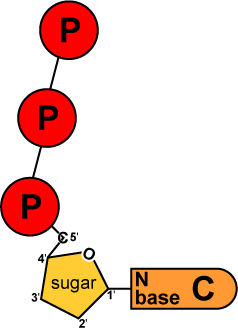 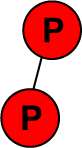 DNA
Polymerase III
energy
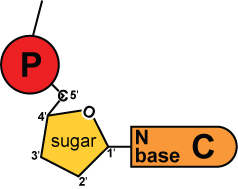 3
5
The Problem!!!
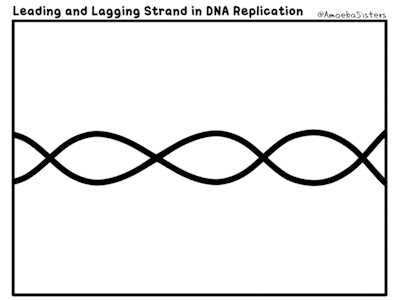 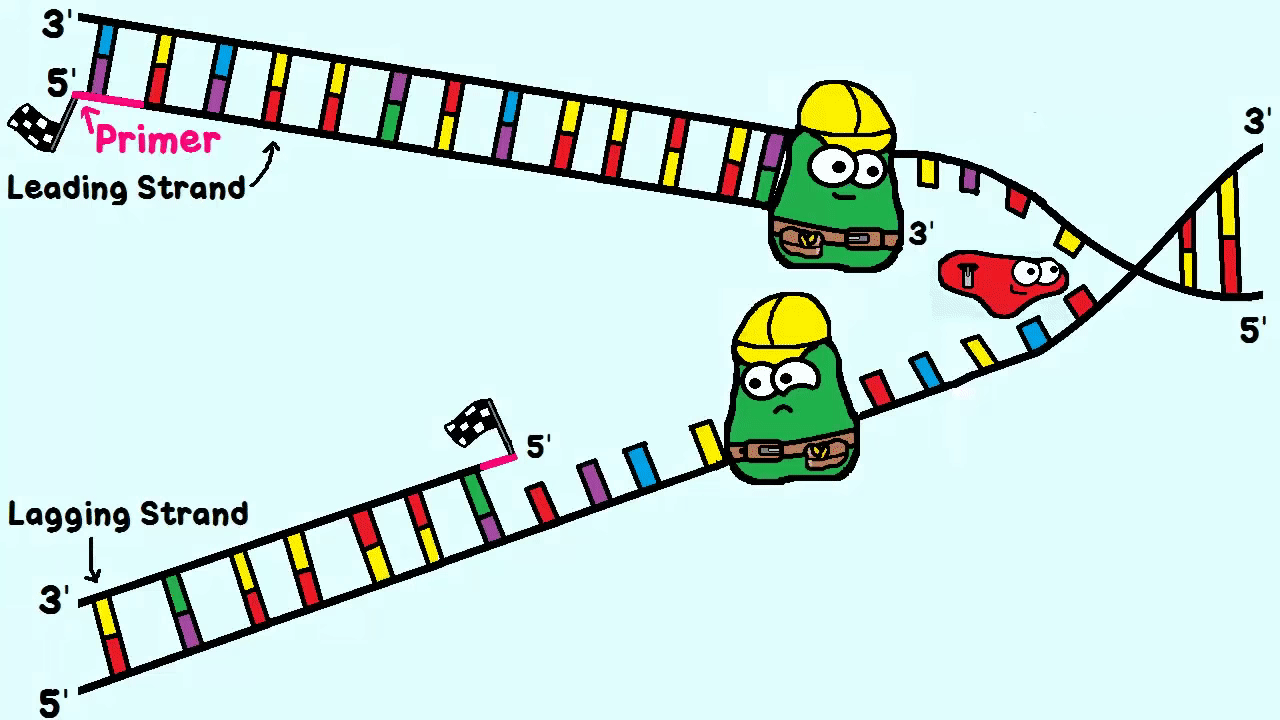 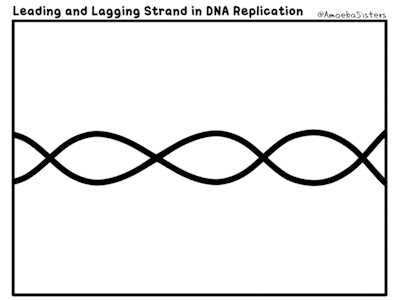 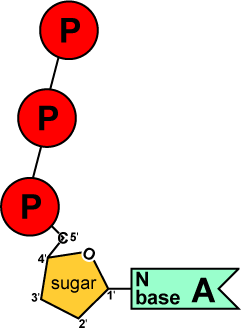 ligase
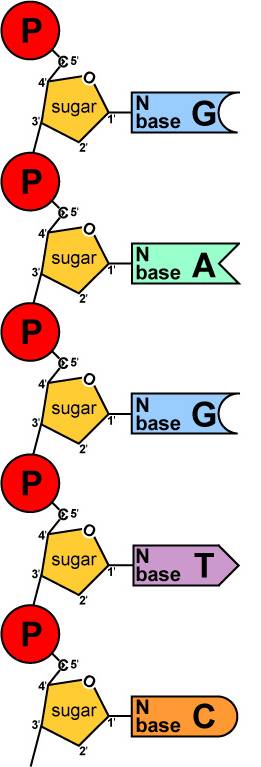 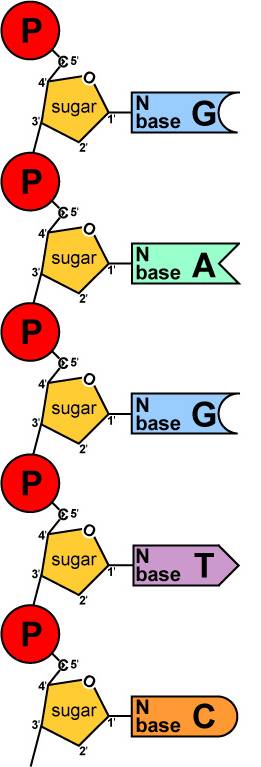 5
3
5
3
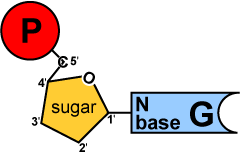 need “primer” bases to add on to
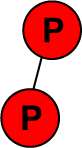 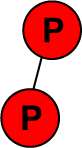 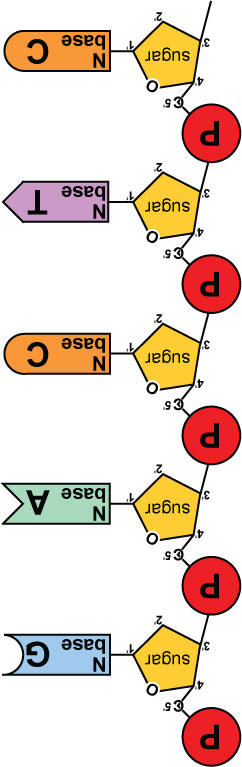 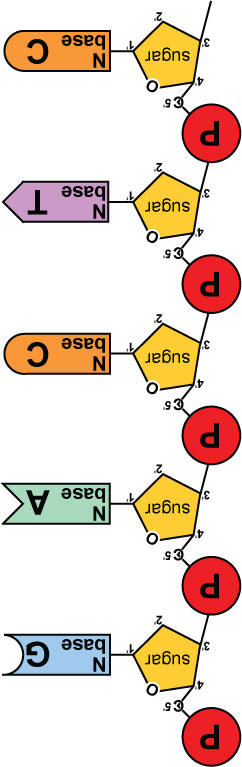 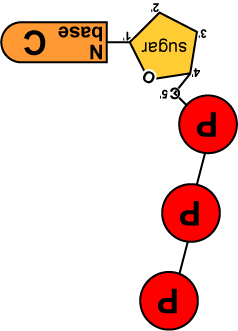 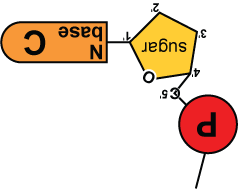 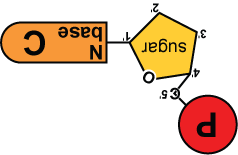 energy
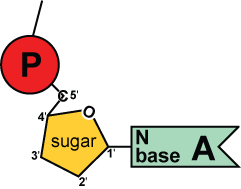 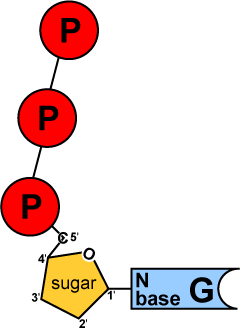 
no energy to bond
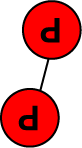 energy
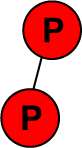 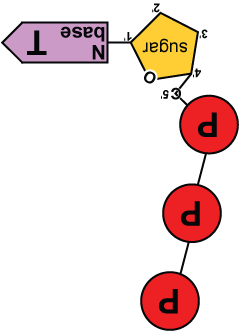 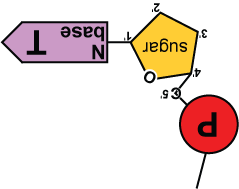 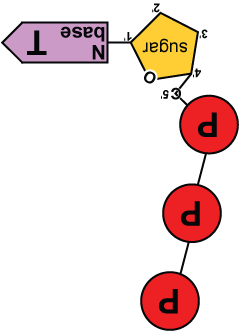 energy
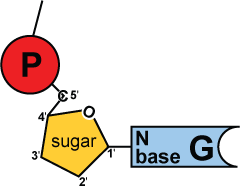 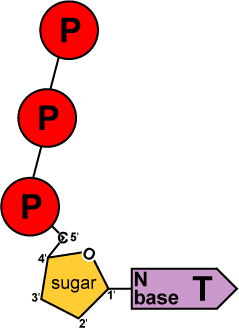 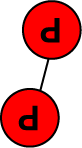 energy
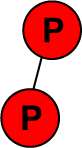 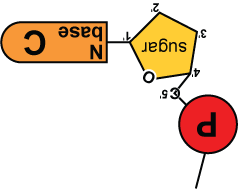 energy
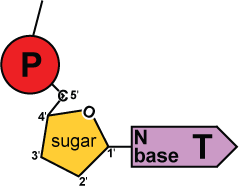 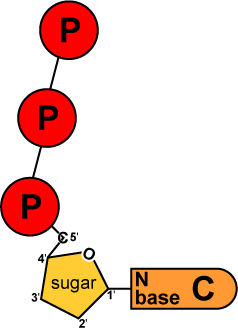 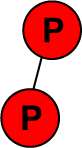 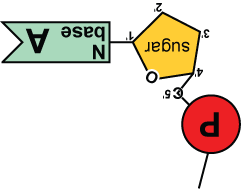 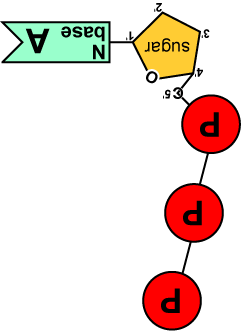 energy
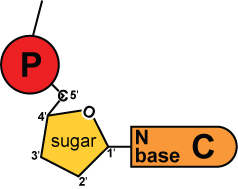 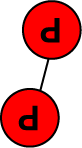 energy
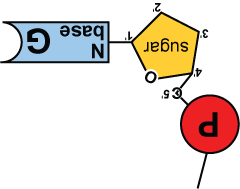 3
5
3
5
Leading Strand vs. Lagging Strand
Leading strand- Needs only one primer and DNA polymerase III continuously adds nucleotides  5’  3’ direction
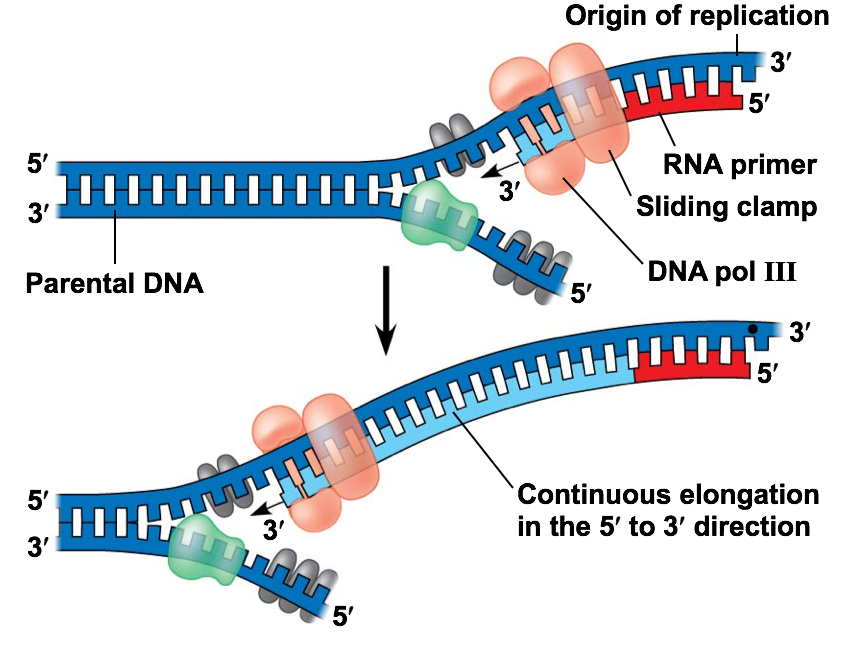 Leading Strand vs. Lagging Strand
Lagging strand- The strand that goes in the 3’  5’ direction so DNA polymerase III does not work
*Many primers are needed and nucleotides are added in short segments (Okazaki fragments) in 5’  3’ direction
direction of replication
Replication fork
DNA polymerase III
lagging strand
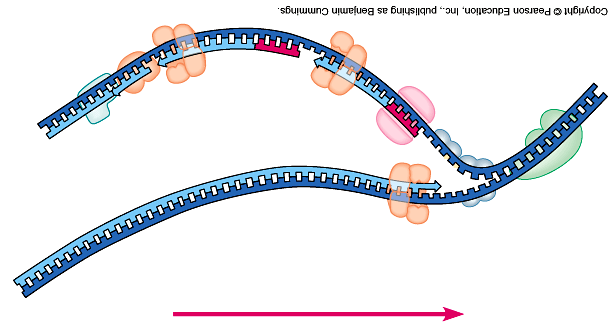 DNA polymerase I
3’
primase
Okazaki fragments
5’
5’
ligase
SSB
3’
5’
3’
helicase
DNA polymerase III
5’
leading strand
3’
Foglia
SSB = single-stranded binding proteins
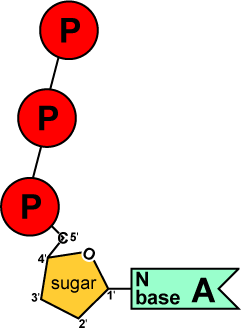 ligase
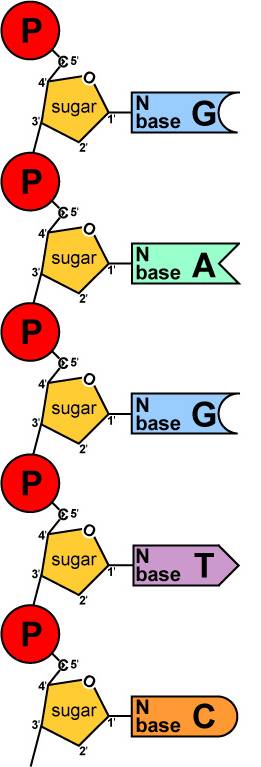 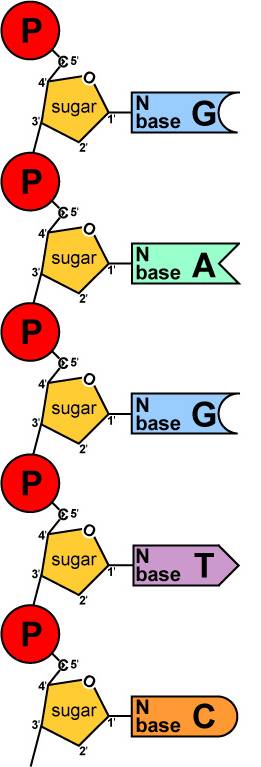 5
3
5
3
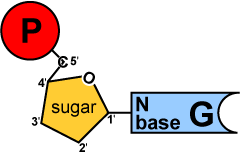 need “primer” bases to add on to
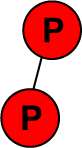 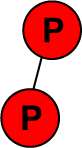 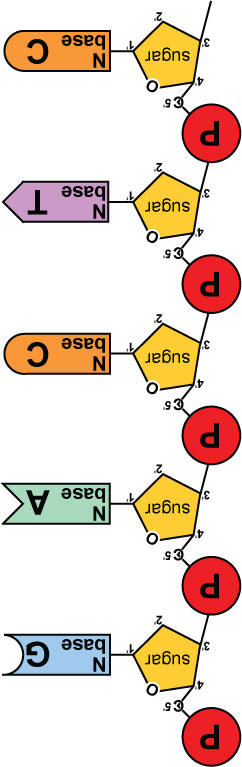 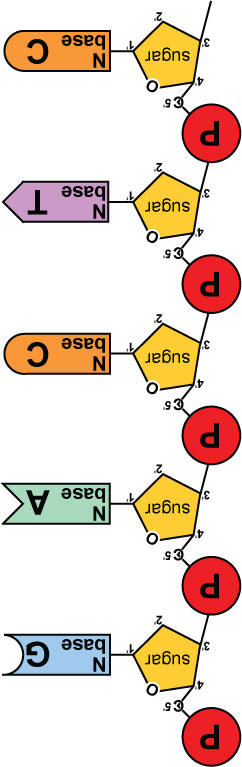 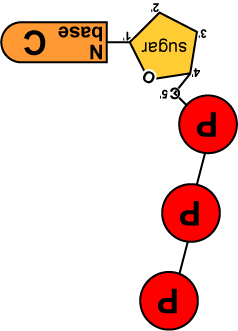 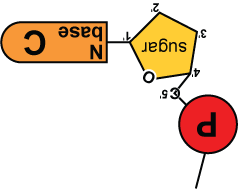 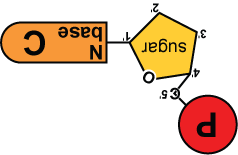 energy
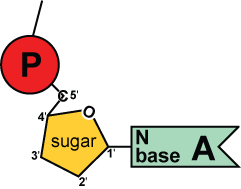 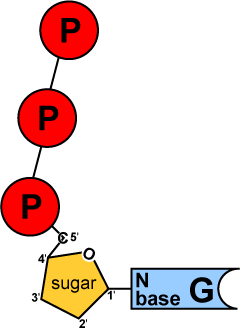 
no energy to bond
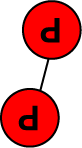 energy
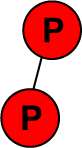 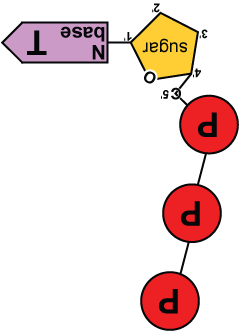 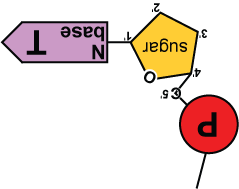 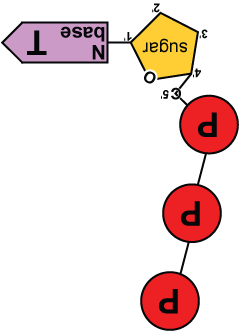 energy
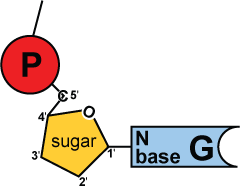 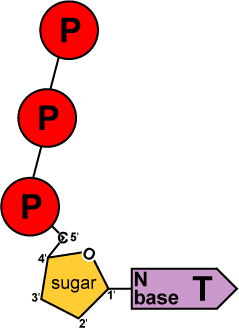 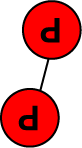 energy
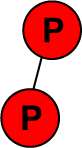 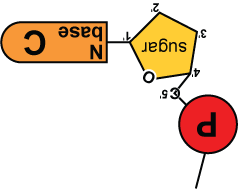 energy
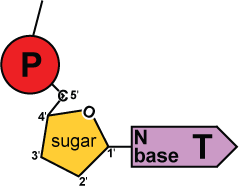 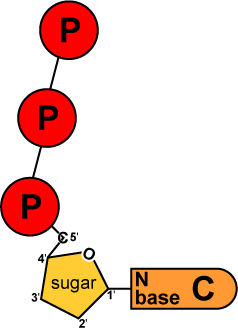 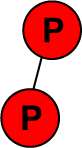 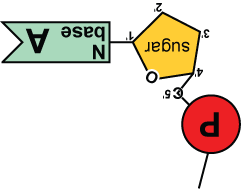 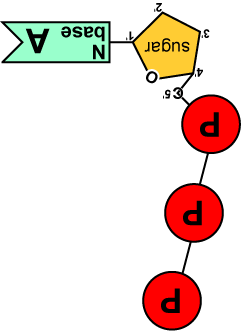 energy
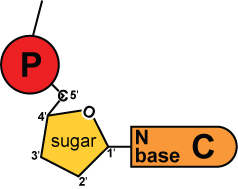 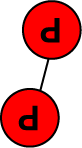 energy
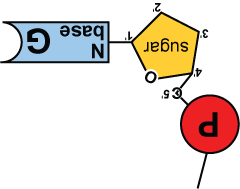 3
5
3
5
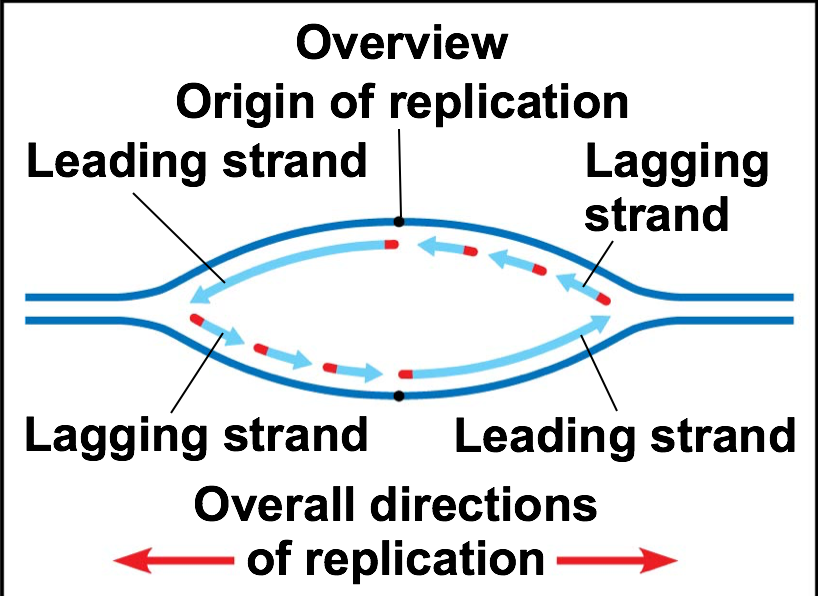 Steps for Elongation of the lagging strands
RNA primase adds RNA primer
DNA Polymerase III adds nucleotides in 5’ to 3’ direction
DNA Poly III detaches when it reaches next primer
DNA Polymerase I replaces the RNA primer with DNA nucleotides
DNA ligase joins the Okazaki fragments
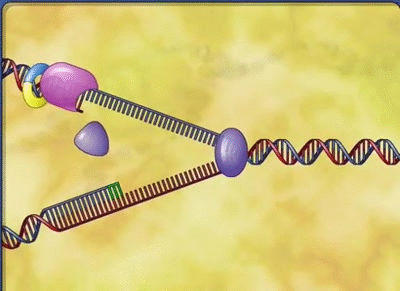 Proofreading and Repairing
-DNA polymerase enzymes have proofreading  mechanism… only 1 in 10 billion errors
-Mismatch repair: other enzymes review DNA, cuts out and replaces incorrect nucleotides
-Nucleotide excision repair- damaged DNA is cut out and replaced 
Ex: Thymine dimers ---Xeroderma pigmentosum
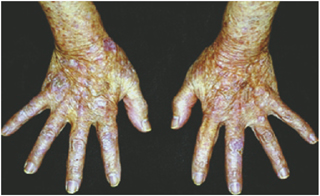 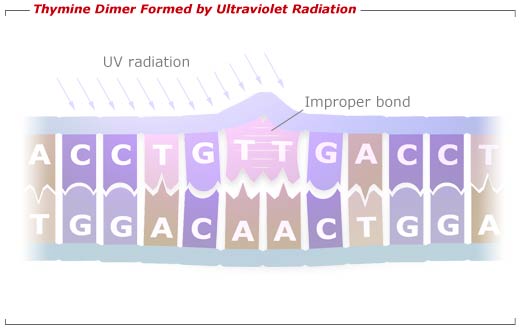 Mutations
Can lead to evolution:
	The proteins may work better or cause the organism to look different
Replicating the telomeres
Telomeres  are repeat segments of TTAGGG at the ends of DNA molecules
Telomeres get shorter every time DNA is replicated
Telomerase enzymes lengthen ends but only in germ cells, cancer cells and stem cells